Fijnmazig metadateren in Wikiwijs
Pieter Bruring
Wikiwijs Arrangementen
Een voorbeeld
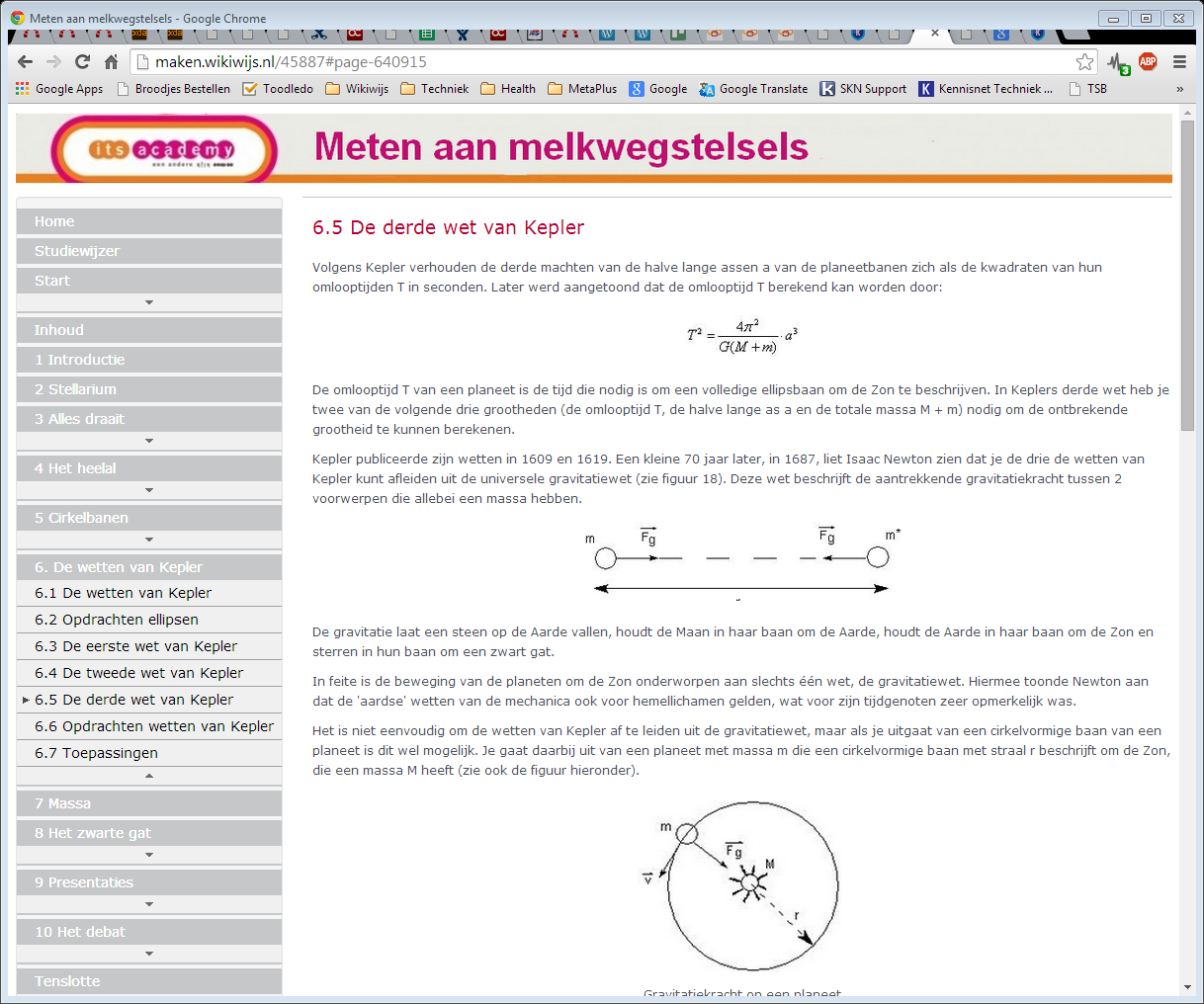 12-11-2014
Wikiwijs Maken – Fijnmazige metadata
Wikiwijs Maken: open les materiaal editor
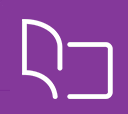 Arrangement = Les
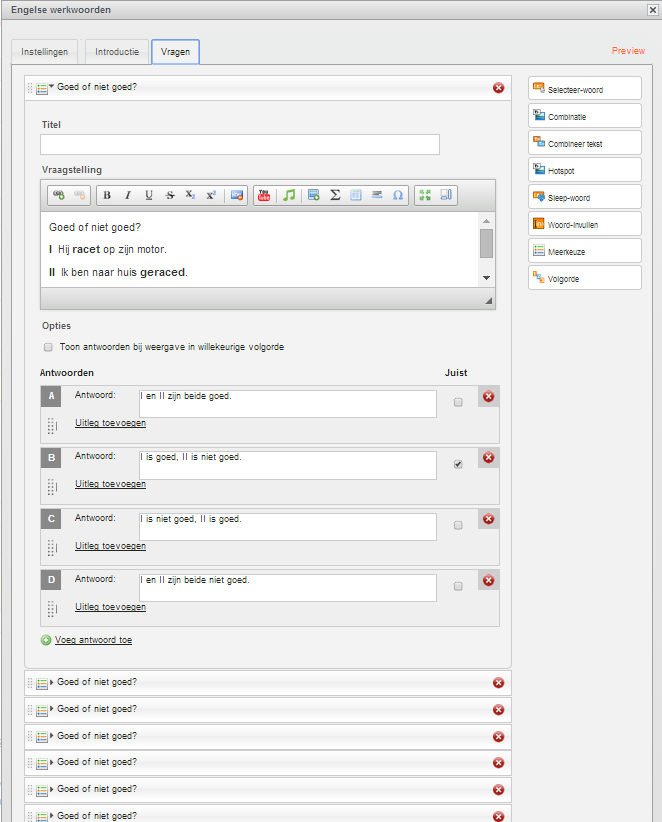 Hoofdstuk 1
Metadata
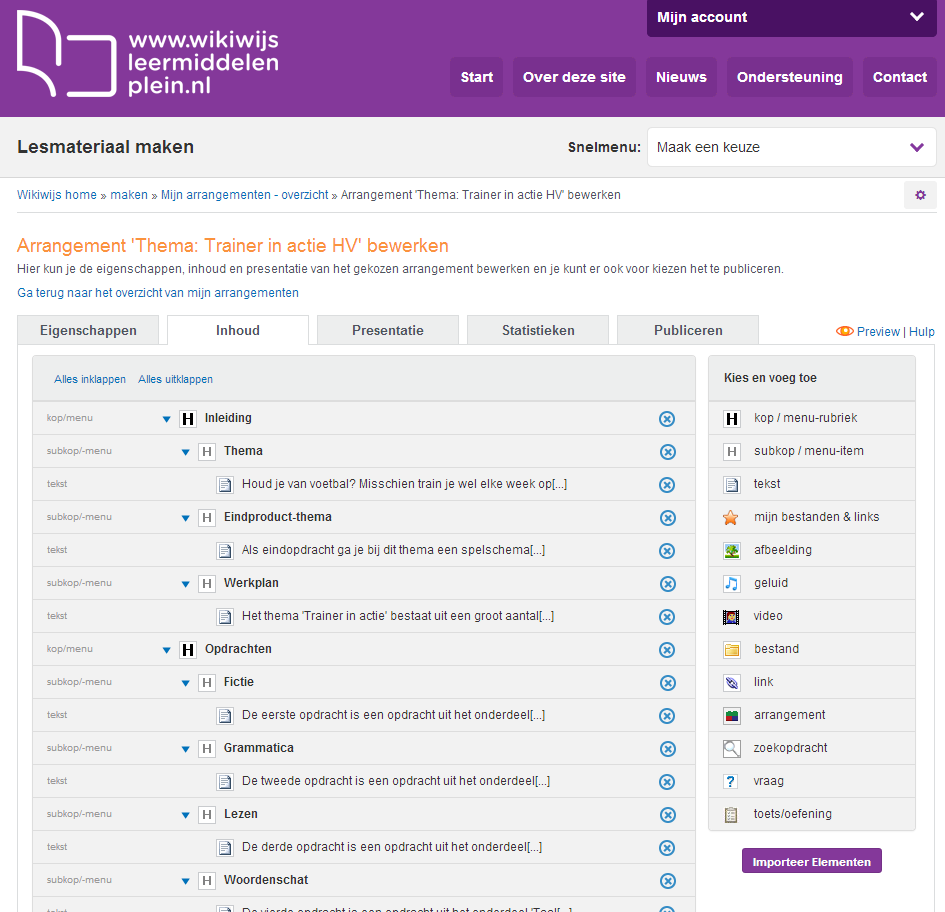 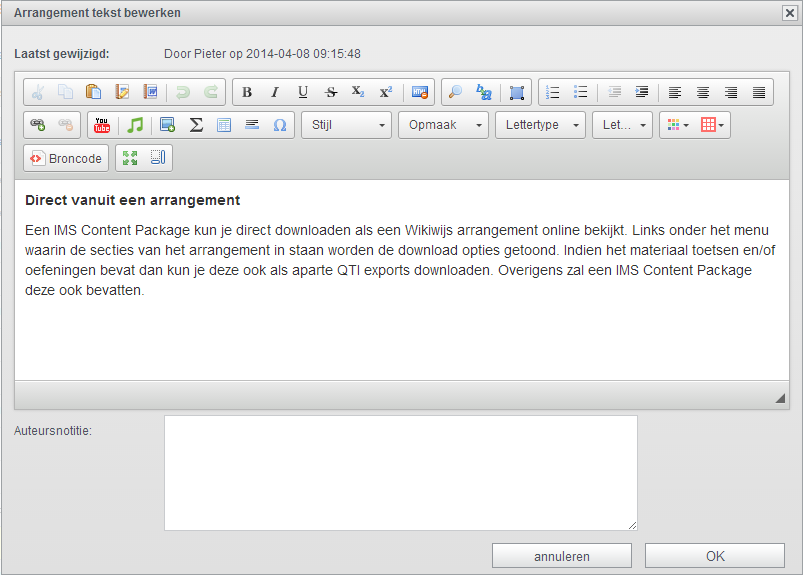 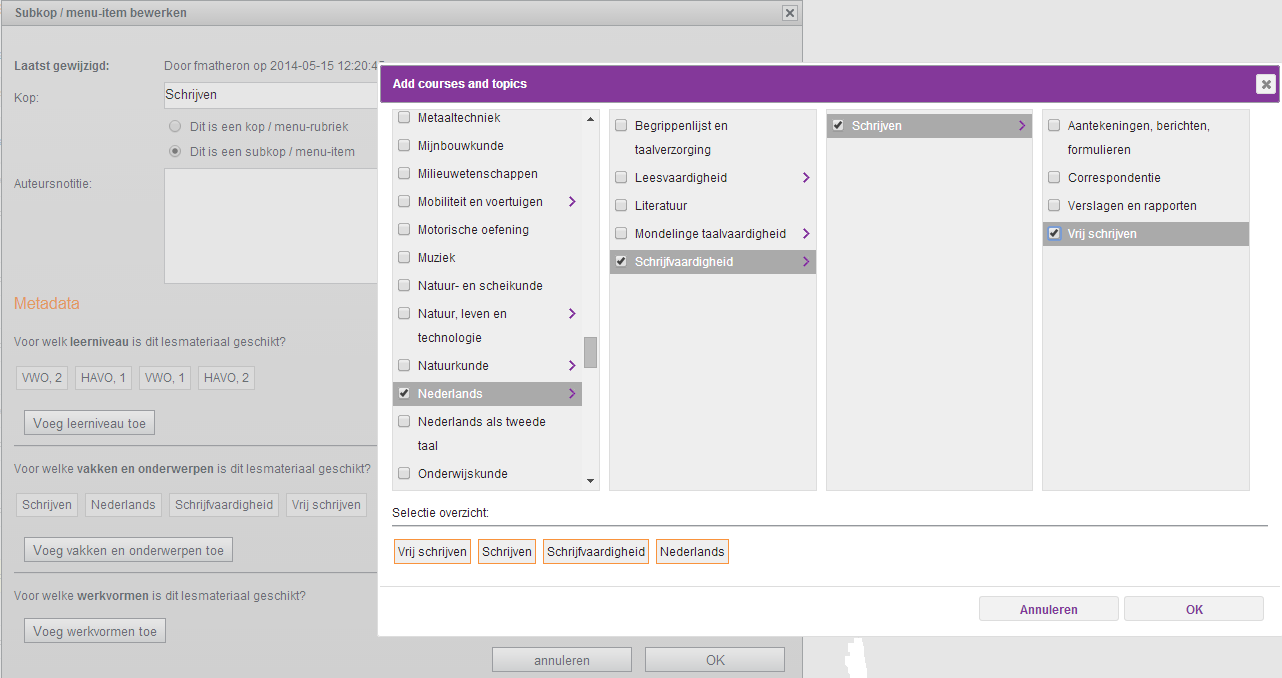 Hoofdstuk 1.1
Metadata
Hoofdstuk 2
Metadata
Toets
Metadata
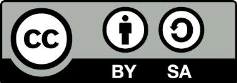 12-11-2014
Wikiwijs Maken – Fijnmazige metadata
Fijnmazige metadata editor
Nieuwe metadata editor (rond 19/11 Live)
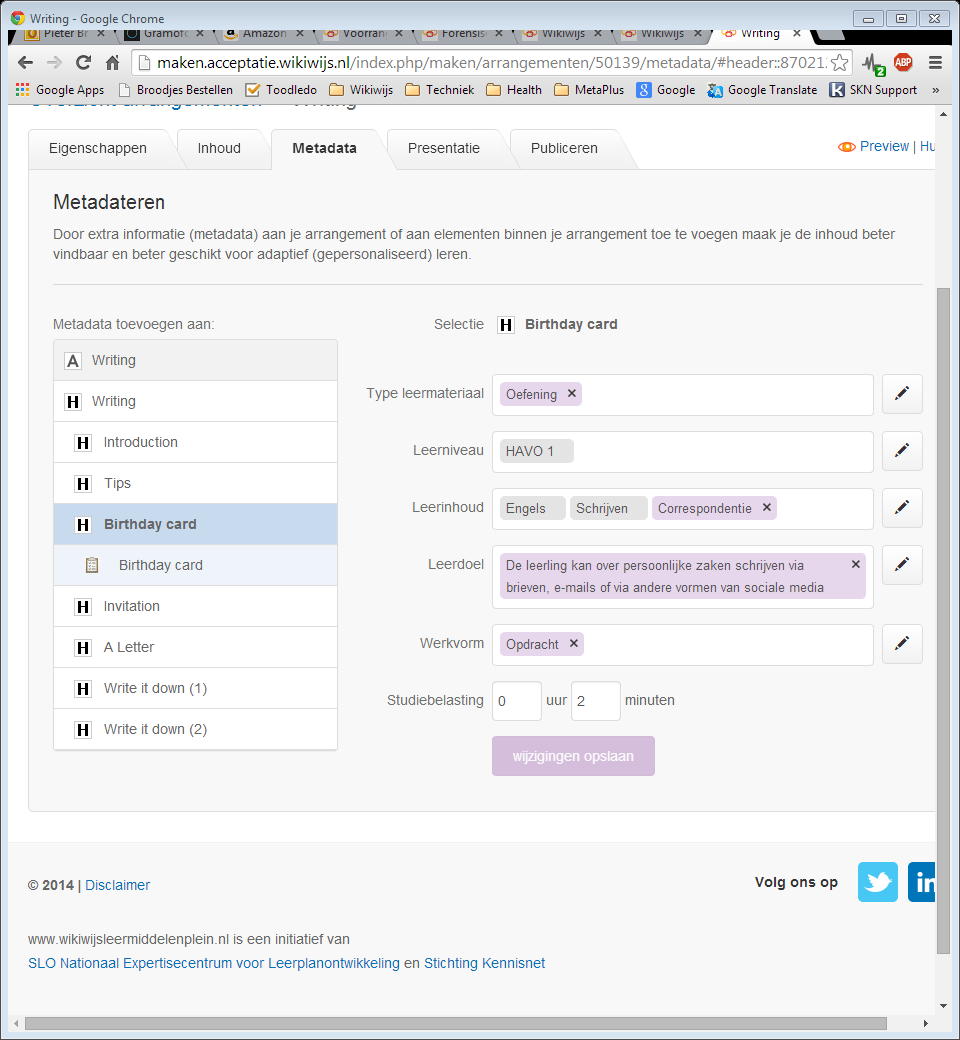 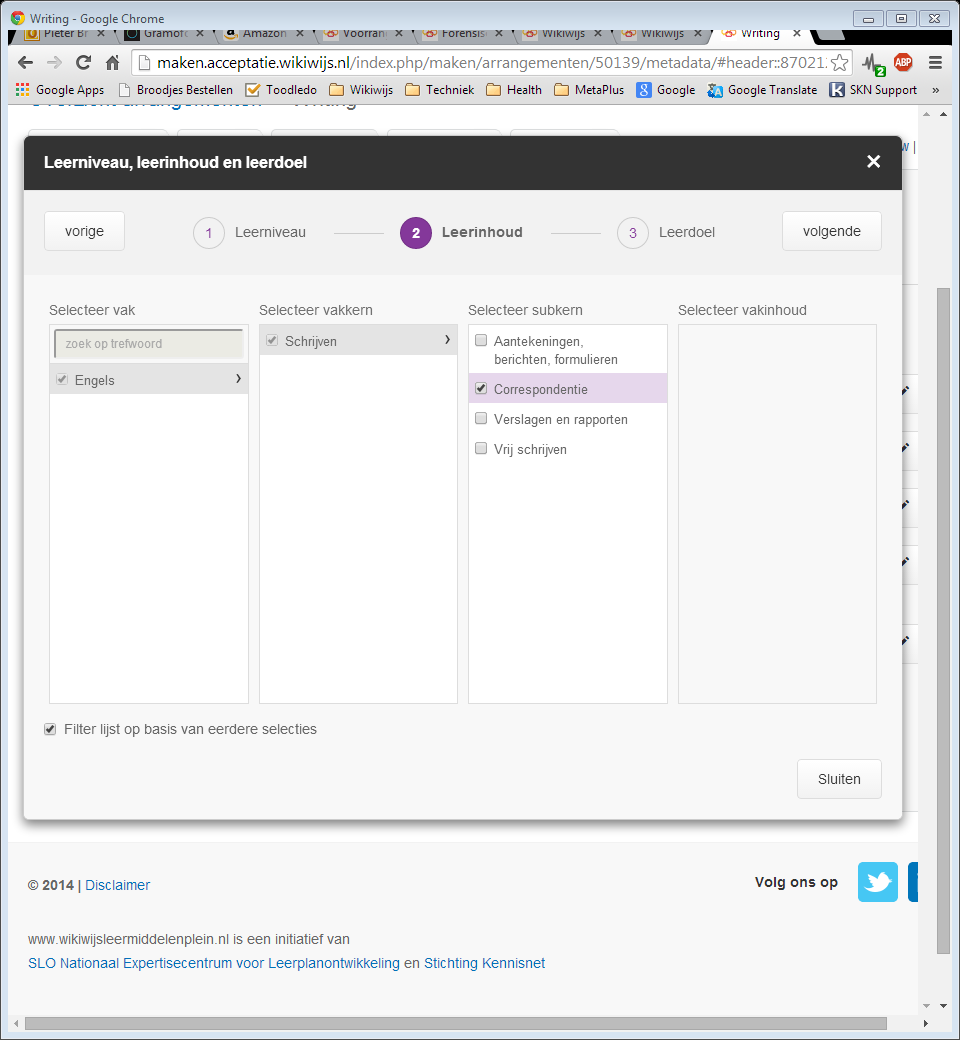 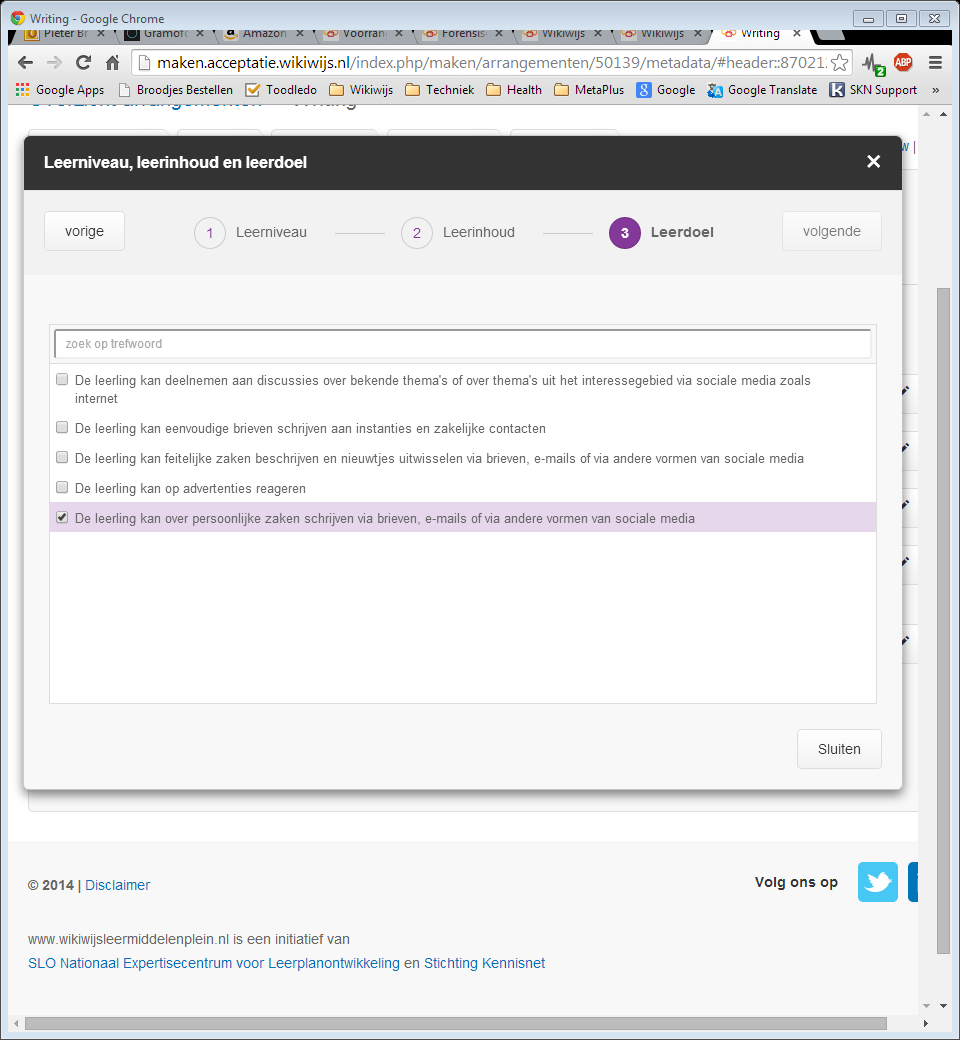 12-11-2014
Wikiwijs Maken – Fijnmazige metadata
Export en import
Exporteren van arrangementen
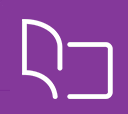 Wikiwijs export
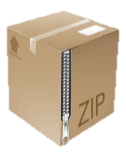 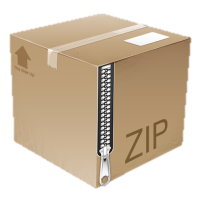 Arrangement
Hoofdstuk 1
QTI
IMS Content Package
Metadata
Hoofdstuk 1.1
Metadata
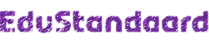 Hoofdstuk 2
Metadata
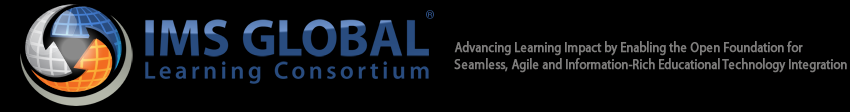 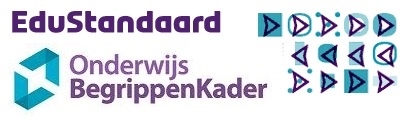 Toets
Metadata
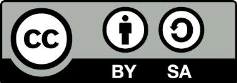 12-11-2014
Wikiwijs Maken – Fijnmazige metadata
Importeren in ELO
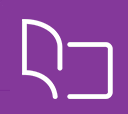 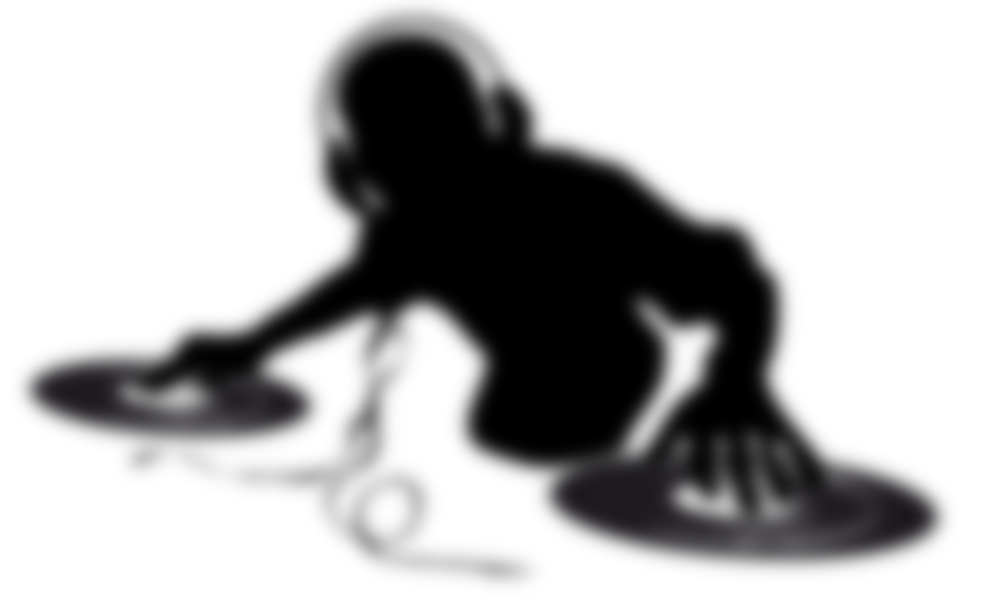 ELO
Export Les A
Persoonlijke les X
Export Les B
12-11-2014
Wikiwijs Maken – Fijnmazige metadata
De eerste stappen zijn al gezet
Kennisnet
Open uitgever A
ELO X
Wikiwijs Maken
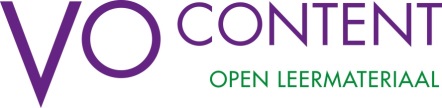 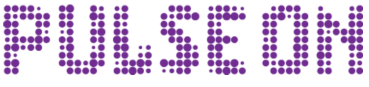 ELO Y
Open uitgever B
Wikiwijs Delen
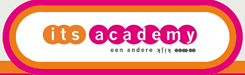 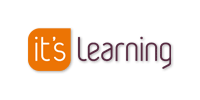 Edurep
Open uitgever C
ELO Z
12-11-2014
Wikiwijs Maken – Fijnmazige metadata
Meer informatie
Informatie pakket: kn.nu/imscp

Info voor developer over:
IMSCP
QTI
Gebruikte metadata (OBK)

Contact:

		Pieter Bruring
		p.bruring@kennisnet.nl
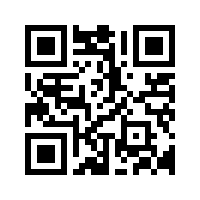 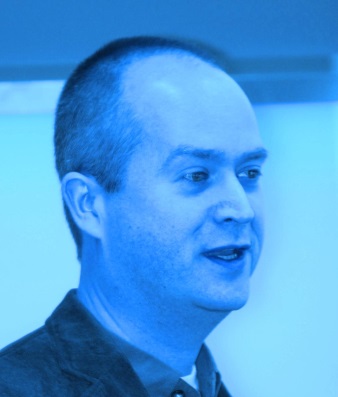 12-11-2014
Wikiwijs Maken – Fijnmazige metadata